A Tight Lower Bound for Counting Hamiltonian Cycles via Matrix Rank
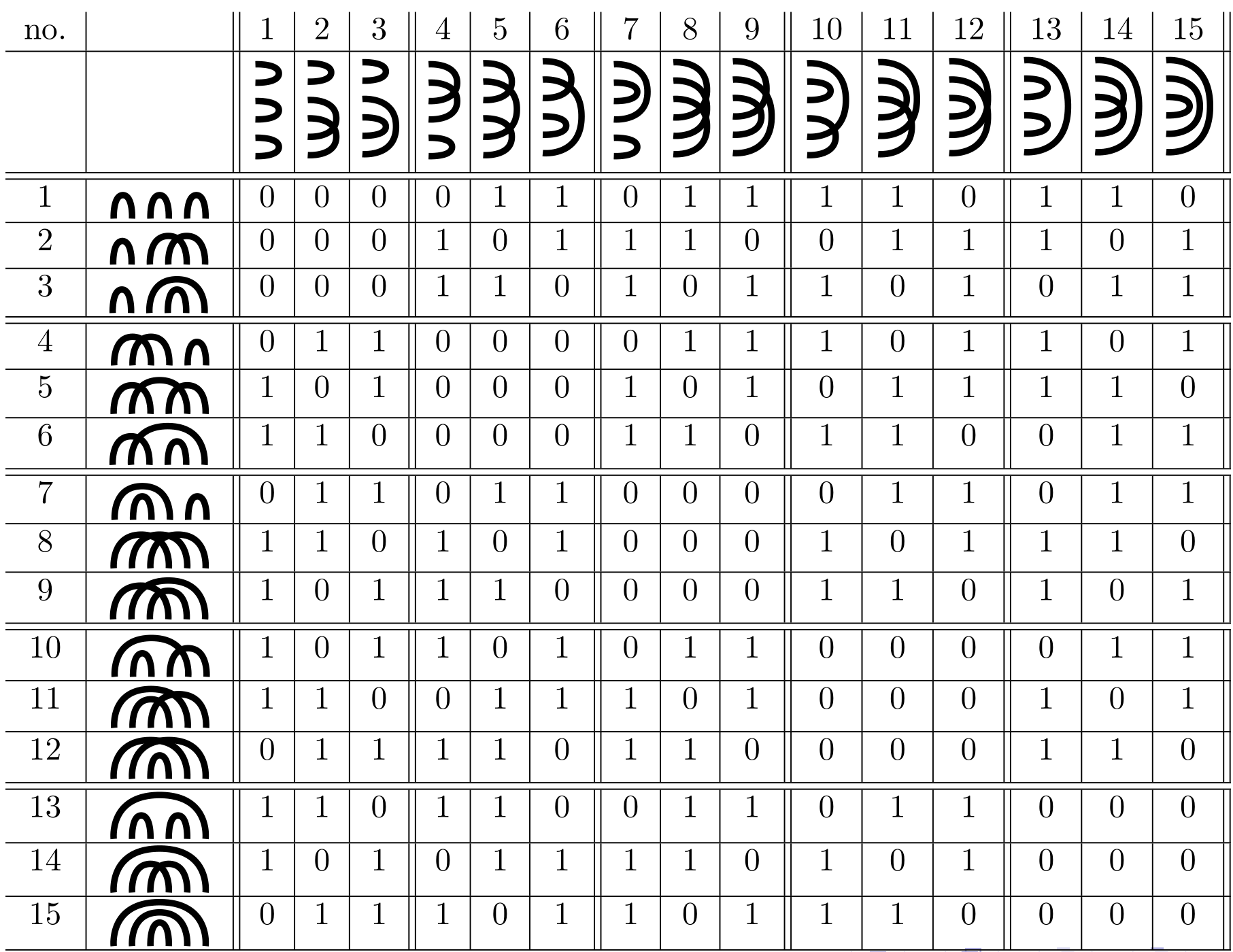 Radu CurticapeanHungarian Academy of Sciences
Nathan LindzeyUniversity of Waterloo
Jesper NederlofTechnische Universiteit Eindhoven
Slides mostly by Radu
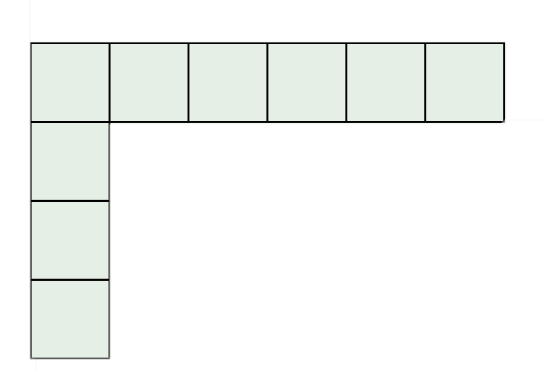 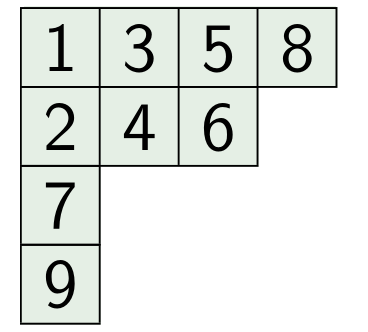 [Speaker Notes: https://www.youtube.com/watch?v=SolEjKrcg4E
33:00]
Hamiltonicity
[Bellman, Held-Karp 62]
algebraic techniques
directed,special graphs,
...
undirected  
[Björklund 10]
Hamiltonicity under treewidth
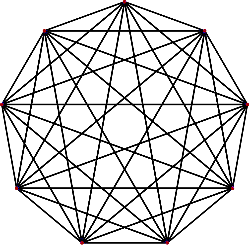 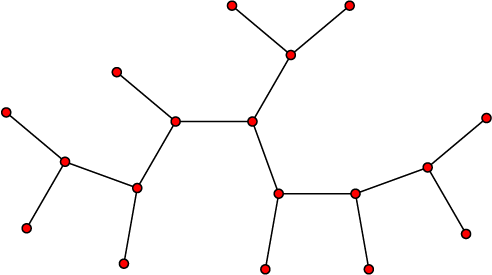 tree
SPG
planar
Hamiltonicity under treewidth
[Cygan et al. 13]
[Wlodarczyk 16]
decision
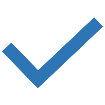 counting
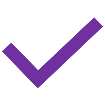 Standard DP
Standard DP
Standard DP
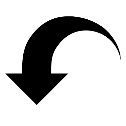 Refined DP
[Cygan et al. 13]
[Raz-Spieker 95]
Refined DP
[Cygan et al. 13]
[Raz-Spieker 95]
Refined DP
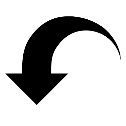 parity
decisionreduction to parity
counting
[Cygan et al. 13]
parity
DP-wizardry
optimal base
under SETH
reduction
[Wlodarczyk 16]
counting
DP-wizardry
optimal base
under SETH ?
reduction ?
1+2
Our results
2
1
New reduction idea
turns rank lower bounds
into complexity lower bounds
[Wlodarczyk 16]
counting
DP-wizardry
optimal base
under SETH
reduction
1
[Wlodarczyk 16]
counting
DP-wizardry
optimal base
under SETH
reduction
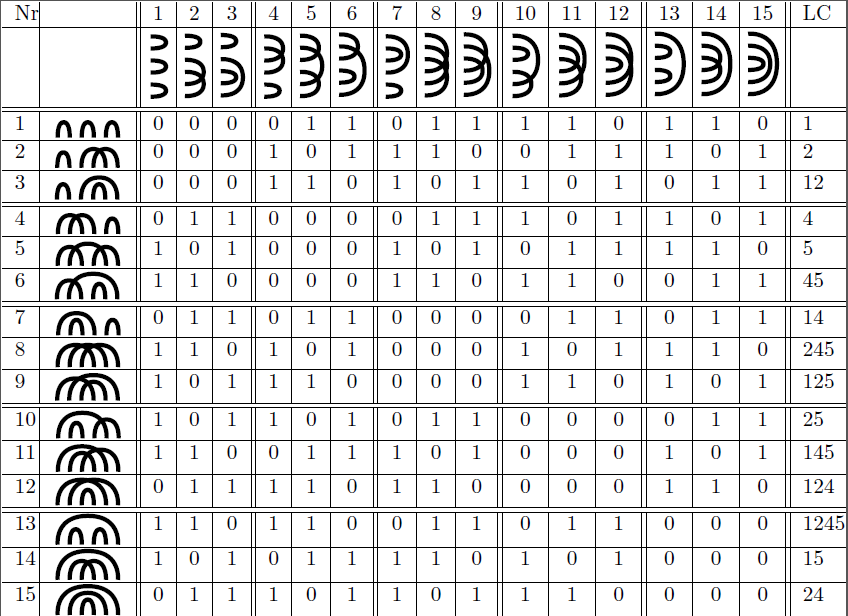 1 |  2 3  |  4 5  | . . | . b-1 | b
1 |  2 3  |  4 5  | . . | . b-1 | b
1 |  2 3  |  4 5  | . . | . b-1 | b
1
1
1 |  2 3  |  4 5  | . . | . b-1 | b
0
1
1 |  2 3  |  4 5  | . . | . b-1 | b
0
1
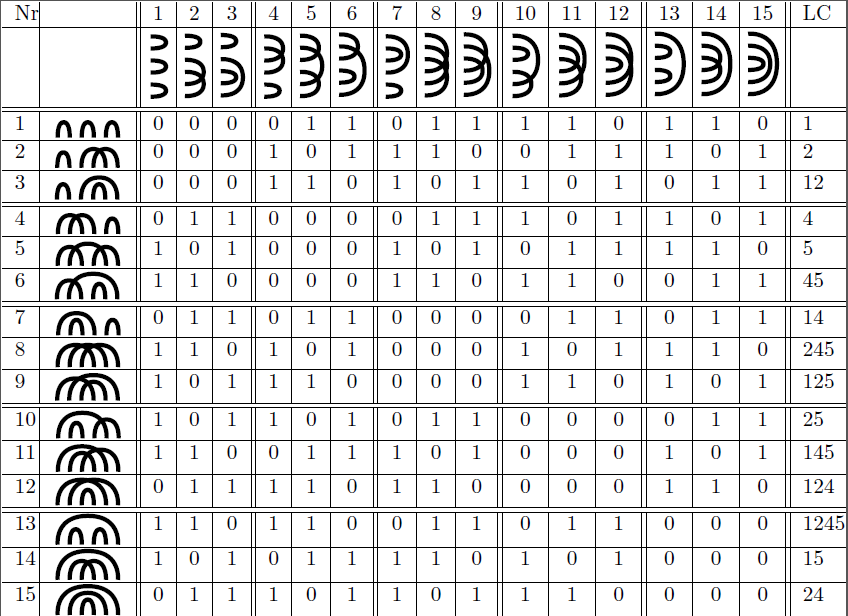 Representation theory
1
2
3
4
5
6
1
2
4
6
3
5
1
2
4
3
5
6
Bipartite setting (RS):
Non-bipartite setting:
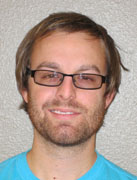 [Raz-Spieker 95]
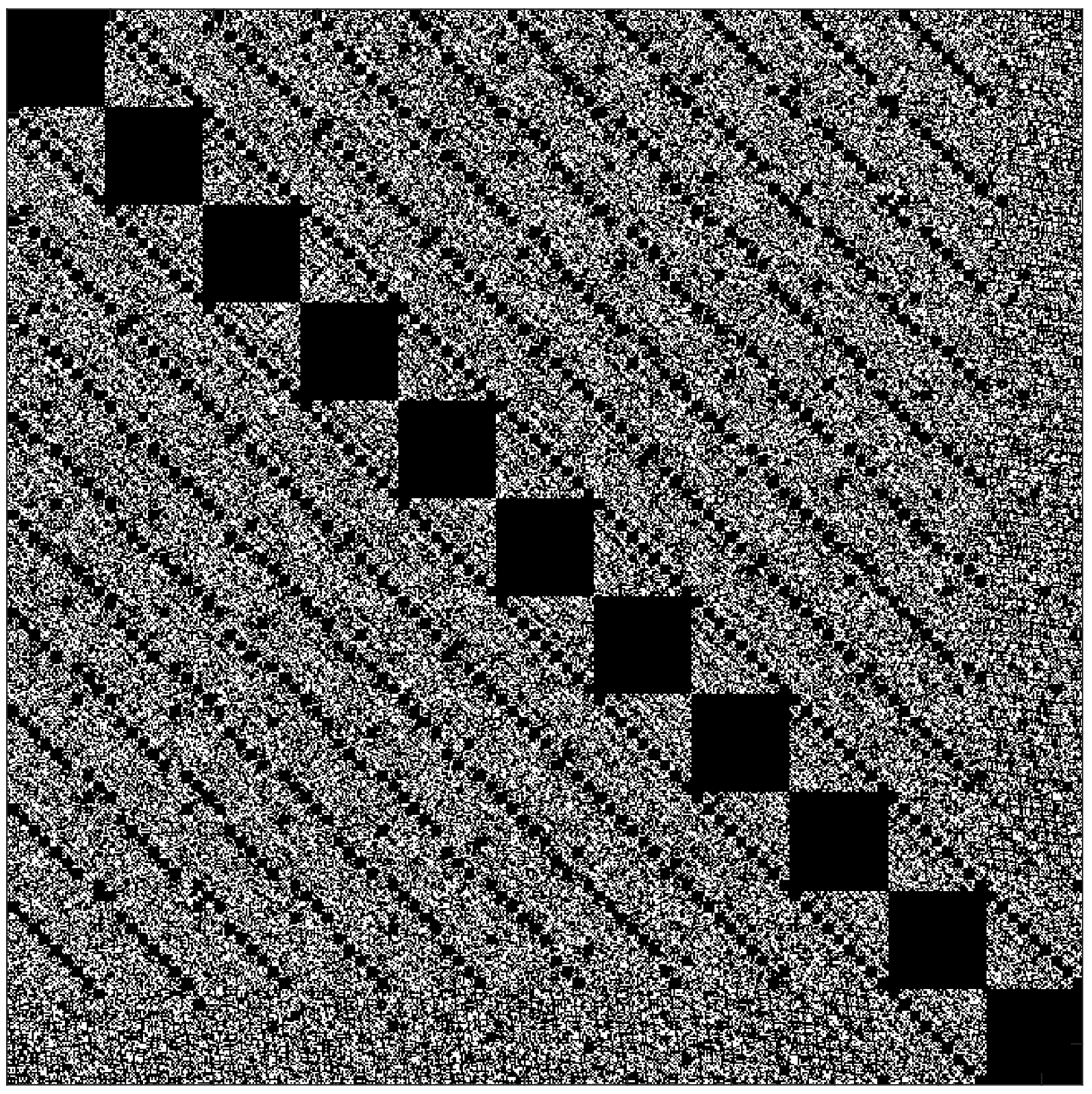 Non-bipartite setting:
2
New reduction idea
turns rank lower bounds
into complexity lower bounds
[Wlodarczyk 16]
counting
DP-wizardry
optimal base
under SETH
reduction
Block propagation schemes
[Lokshtanov et al. 11]
clauses
var.
clauses
var.
clauses
var.
with gadget:
w/o gadget:
Total number
exists!
tests for satisfaction, etc.
HCs mod 2
optimal base
under SETH
Counting HCs
optimal base
under SETH
Future work
General problems
optimal baseunder SETH
What about counting connected subgraphs?
Rank bound and all needed machinery ready, some gadget is missing
Standard DP
combine
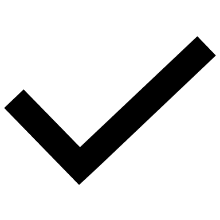 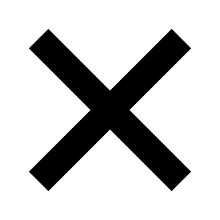 don‘t
combine